Aspettando la Pasqua
Sez. L Plesso «Frà Siciliano
Ins. Anna Maria Improta – Concetta Palladino
a cura dell’ins. Anna Maria Improta
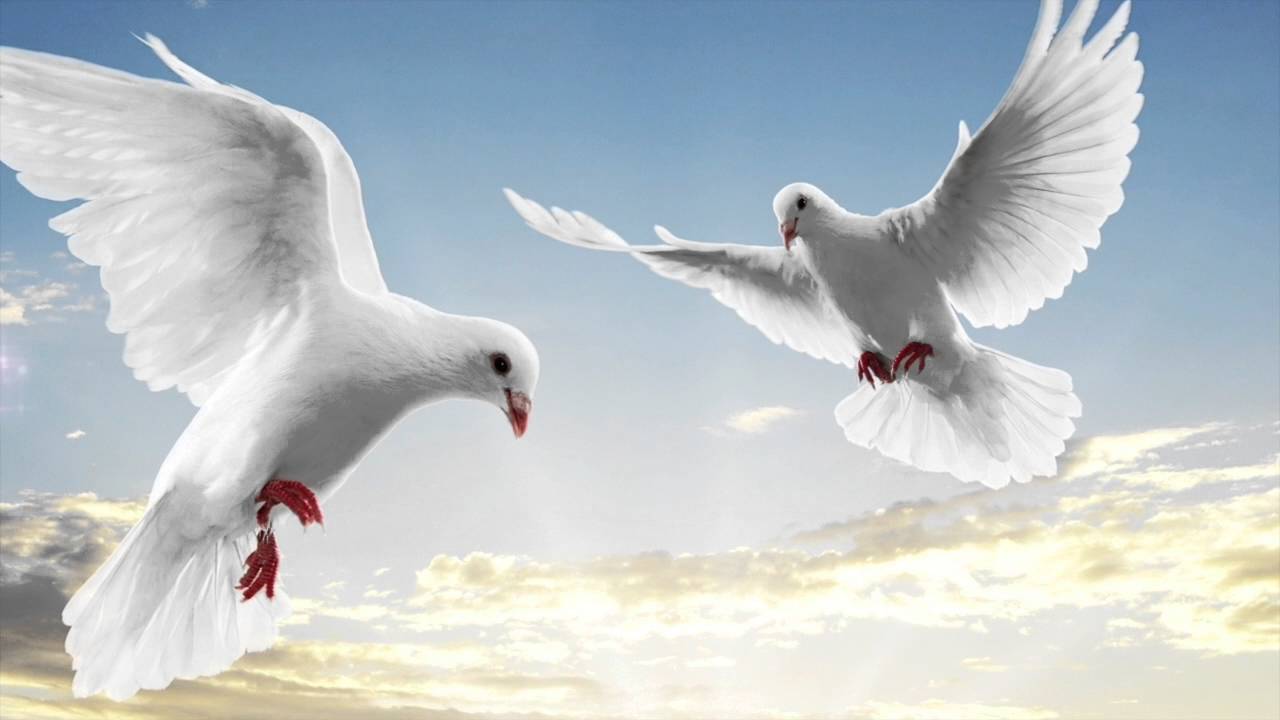 La colomba della paceDivertiamoci insieme
Ascolta
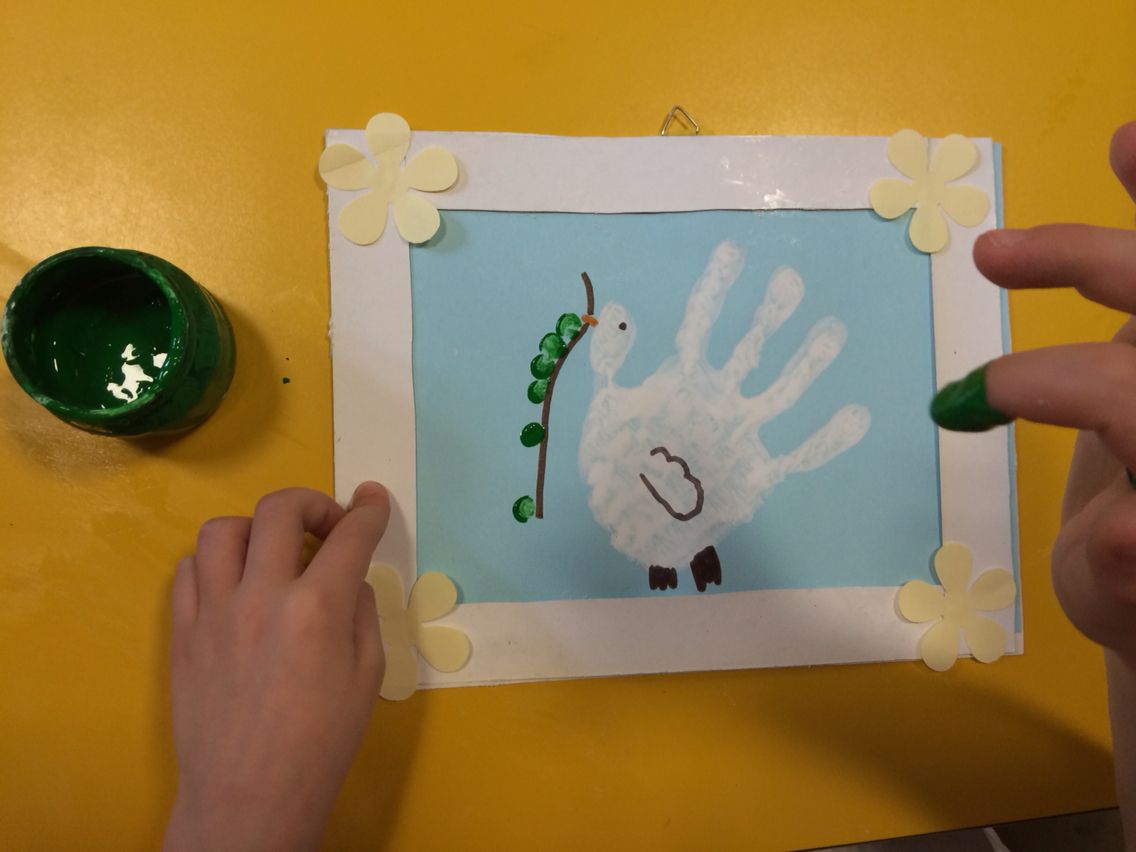 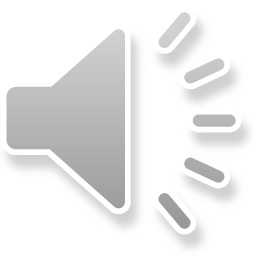 Ascolta e memorizza
Canto : « Arriva il Signore a Gerusalemme »
https://www.youtube.com/watch?v=xDCkHQ3BSF8